ESCUELA NORMAL DE EDUCACIÓN PREESCOLAR
CICLO ESCOLAR 2019-2020









Curso: Estrategias Para La Exploración Del Mundo Natural.
Docente: Yixie Karelia Laguna Montañez. 

PRESENTADO POR: 
YENIFER CORTES OLGUIN. #5
MARY CARMEN GONZALEZ PALOMARES. #9
ANA CECILIA VILLANUEVA GARCIA. #22

ORGANIZADOR GRÁFICO:  EL TRABAJO POR PROYECTOS EN CIENCIAS NATURALES

Unidad de Aprendizaje III:  El trabajo por proyectos en ciencias naturales y los fenómenos físicos. 

Competencias de la Unidad:
Aplica el plan y programas de estudio para alcanzar los propósitos educativos y contribuir al pleno desenvolvimiento de las capacidades de sus alumnos.
Diseña planeaciones aplicando sus conocimientos curriculares, psicopedagógicos, disciplinares y didácticos y tecnológicos para propiciar espacios de aprendizaje incluyentes que respondan a las necesidades de todos los alumnos en el marco del plan y programas de estudio.
Integra recursos de la investigación educativa para enriquecer su práctica profesional, expresando su interés por el conocimiento, la ciencia y la mejora de la educación.

SALTILLO, COAHUILA  DE ZARAGOZA                                                                                                                                                                                                       MAYO 2020
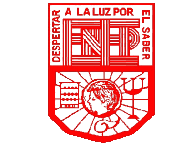 página 1
¿En que consiste el trabajo por proyectos?
Proponer a los alumnos un proyecto de investigación o desarrollo con unos objetivos concretos que deben conseguir.
Esta foto de Autor desconocido está bajo licencia CC BY-SA-NC
página 2
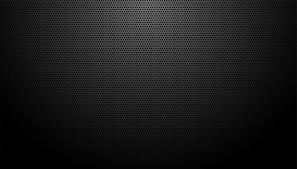 ¿Desde cuando se utiliza?
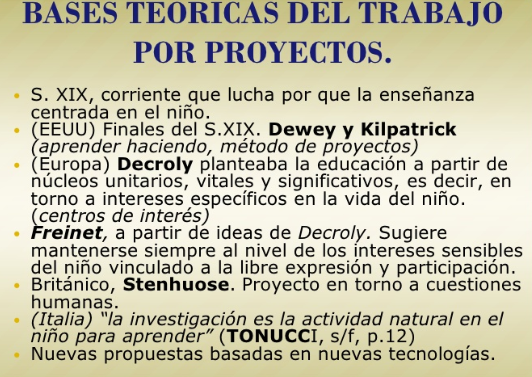 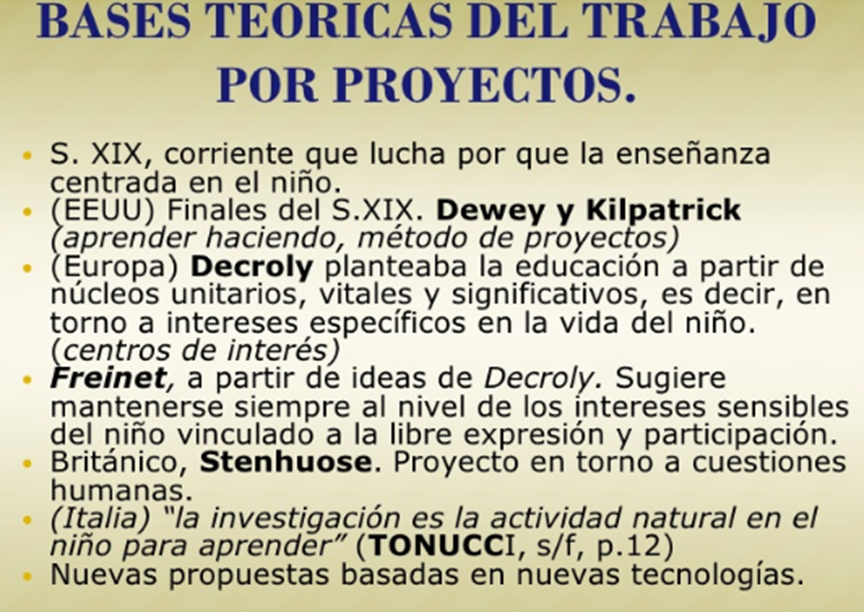 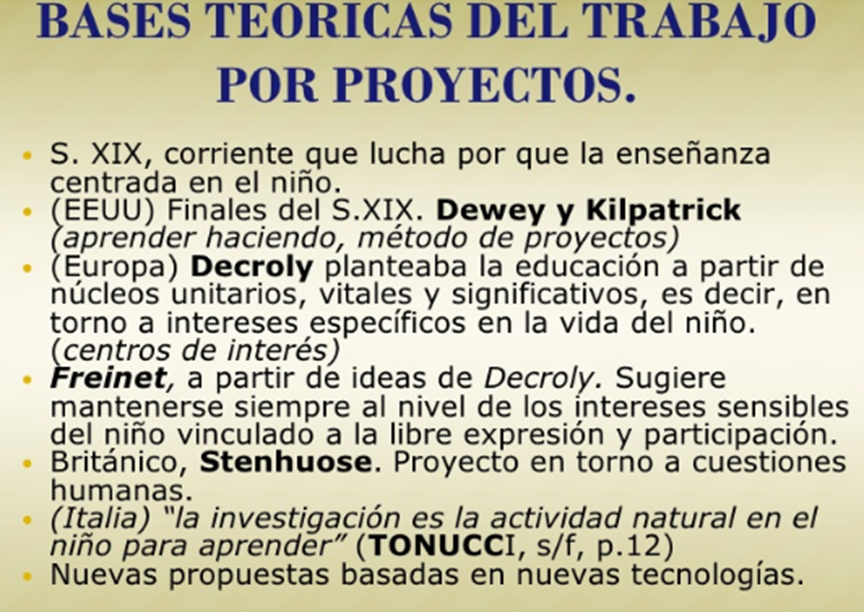 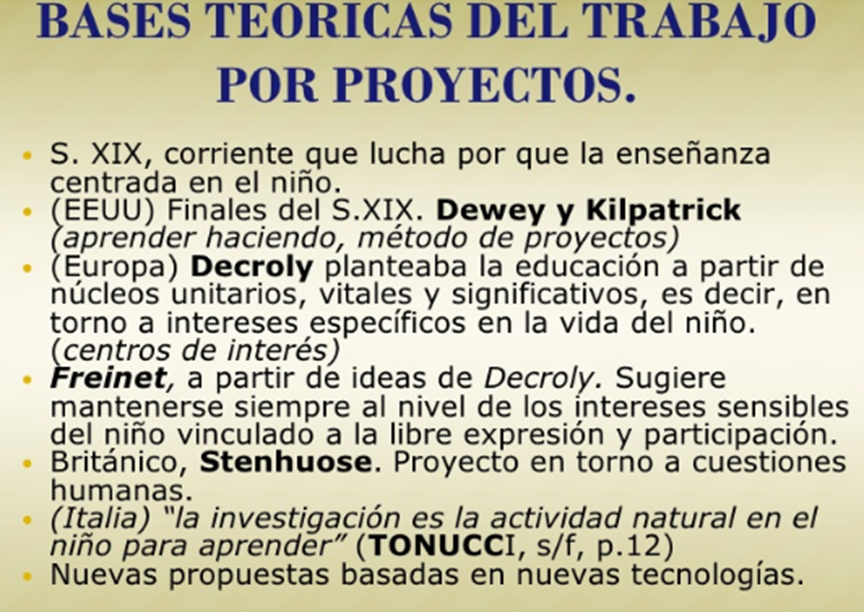 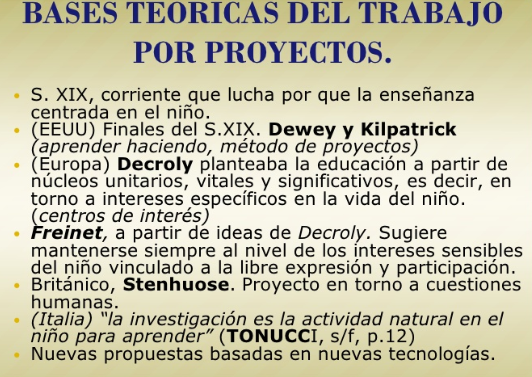 página 3
¿Cuál es la importancia de trabajar por proyectos?
¿Qué habilidades se desarrollan?
Los alumnos desarrollan su autonomía y responsabilidad, ya que son los encargados de su propio aprendizaje.
Las habilidades que desarrollan son autonomía, responsabilidad, observación, análisis, deducción, etc.
página 4
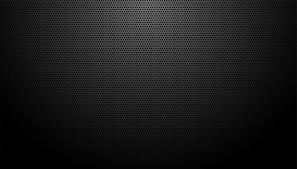 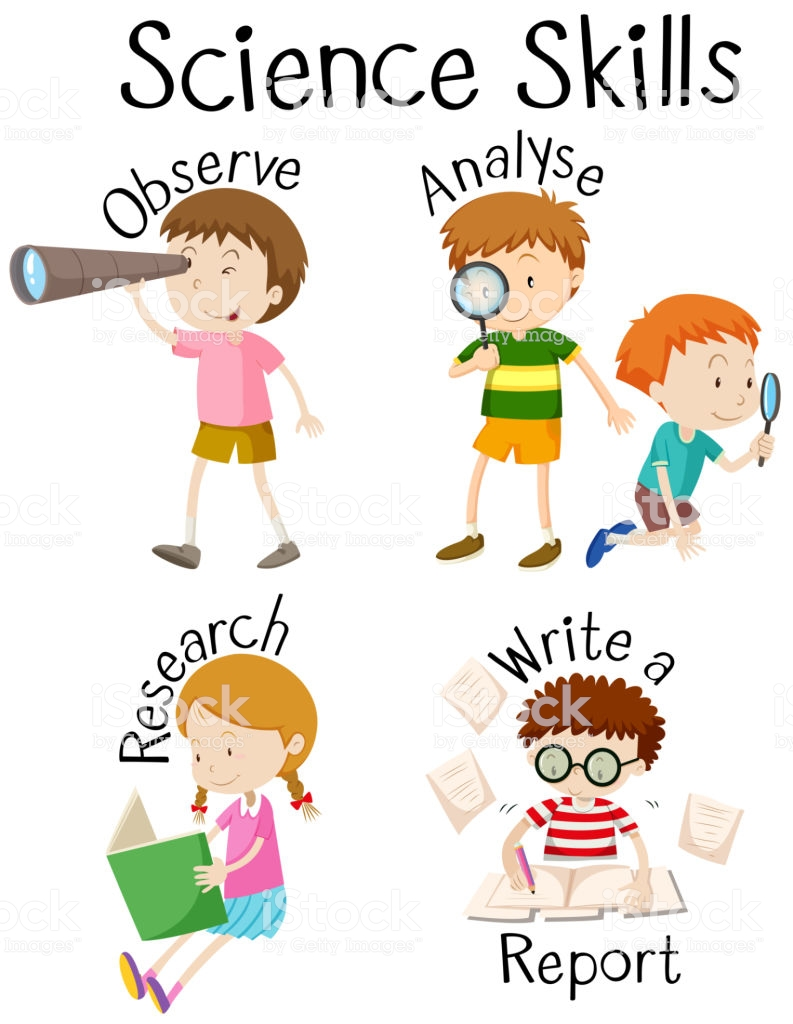 ¿QUÉ  HABILIDADES  SE  DESAROLLAN?
1. Fomenta la faceta autodidacta. El trabajo por proyectos tiene una ventaja clara, y es  fomenta que los niños sean más autodidactas, al  hacer ellos solos el proyecto adquiriendo los conceptos a través de una investigación organizada, permite que aprendan mejor los conceptos, de forma más divertida y sobre todo que se  interesen por el tema.
2. Fomenta el trabajo en equipo. Les obliga a trabajar en equipo dejando que cada alumno del grupo aporte su granito de arena dependiendo de lo que mejor se le dé  y se fomenten así las  cualidades de cada uno.
3. Aprenden competencias digitales, al tener que acudir a la tecnología para conseguir información acerca del proyecto.
4. Mejora la socialización. Y por último, mejora las relaciones sociales de los alumnos, ayudando a los niños más tímidos a relacionarse con sus compañeros.
Motiva a los alumnos a aprender. ...
Desarrolla su autonomía. ...
Fomenta su espíritu autocrítico. ...
Facilita su alfabetización mediática e informacional. ...
Promueve la creatividad. ...
Atiende a la diversidad.
página 5
¿Qué tipos de proyectos se pueden utilizar en ciencias naturales?
Intervención
Desarrollo Tecnológico
Investigación
Evaluación
página 6
¿Cuáles son las etapas para trabajar por proyectos?
Inicio de un proyecto
En esta fase definiremos el alcanza y la descripción del objetivo que perseguimos para transmitir de manera fácil y directa la información necesaria a todo el equipo para poder empezar a construir.
Diseño o planificación.
 Es momento de definir las actividades o acciones con las que podremos llegar a cumplirlo. En esta fase vamos definiendo los recursos que necesitamos y tenemos disponibles, así como los plazos.
Ejecución o desarrollo.
Se empiezan a desarrollar y validar subtareas y actividades, cumpliendo así con los diferentes objetivos dentro del proyecto.
Análisis.
Evaluación.
página 7
¿CUANTO TIEMPO DURAN?
página 8
Actividades de los alumnos:
Actividades de los maestros:
Enseñar, hacer que participen, hacer que el trabajo se vea atractivo para los alumnos, guiar.
Aprender, trabajar, hacerse responsable, participar, disposición.
página 9
¿QUÉ TIPO DE PRODUCTOS SE PUEDEN OBTENER?
Los proyectos suelen obtener «actividades-reinas» del ámbito escolar. Las mismas actividades que estimulan a los niños a interrogarse sobre las cosas y a no conformarse con la primera respuesta, problematizando así la realidad. Son las actividades que, también, permiten a los niños diseñar sus procesos de trabajo activo y les orientan a relacionarse de modo más independiente con la cultura y con el mundo natural y socio tecnológico que habitan.
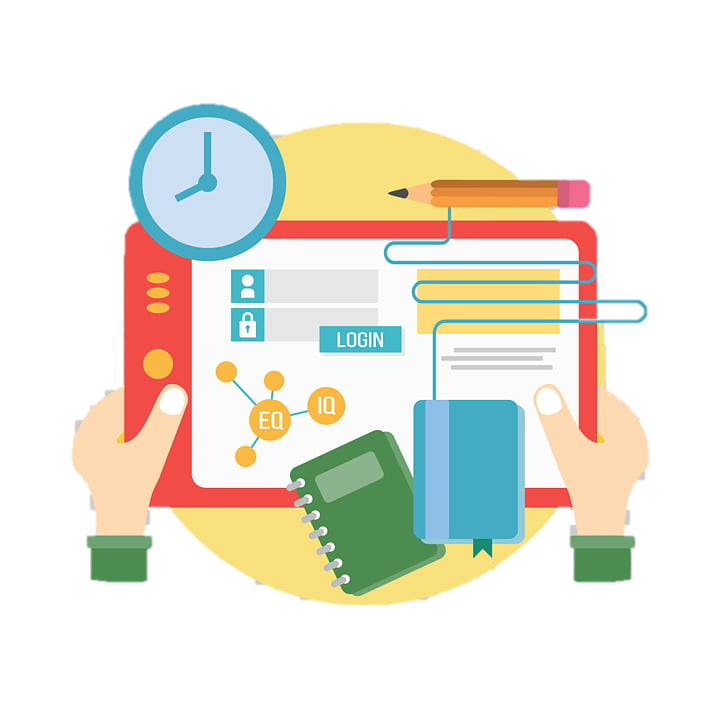 página 10
¿COMO SE EVALUA?
Enseñanza y evaluación son las dos caras de una misma moneda. Entre ambas
debe haber una correlación absoluta: nuestra manera de enseñar debe determinar
nuestra manera de evaluar porque, de manera inevitable, nuestra manera de evaluar
condiciona la manera de aprender de nuestros estudiantes.
Aprender a través de proyectos implica realizar un proceso de aprendizaje que
conduce, entre otras cosas, a la obtención de un producto final determinado. Sin
embargo, ambos conceptos son aplicables a cualquier proceso de enseñanza.
plantillas de observación, cuestionarios de satisfacción o rúbricas.
Para la evaluación del producto podemos usar listas de control, análisis de
documentos o demostraciones.
En todo caso, el primer paso es ser conscientes de la importancia de ambos
conceptos y decidir cómo vamos a evaluarlos.
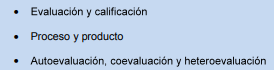 página 11
¿En qué consisten los proyectos científicos, ciudadanos y tecnológicos?
Un proyecto científico es todo proyecto de investigación que se lleve a cabo siguiendo los parámetros del método científico.
Tecnológicos
Científicos
Un proyecto tecnológico consiste en todo proyecto de investigación o desarrollo que implique el uso de la tecnología.
Ciudadanos
Un proyecto ciudadano son aquellos proyectos de corte social que cumplen la función de atender a una necesidad ciudadana y que por consiguiente están dirigidos a la ciudadanía.
página 12
BIBLIOGRAFIAS
https://aulasiena.com/que-es-el-trabajo-por-proyectos/

https://es.slideshare.net/lauraegv/trabajo-por-proyectos-13371335

http://formacion.intef.es/pluginfile.php/37233/mod_resource/content/1/PDF/5_AbP_bloq3_u1.pdf

https://www.aulaplaneta.com/2015/02/25/recursos-tic/siete-ventajas-del-aprendizaje-basado-en-proyectos/
https://obsbusiness.school/int/blog-project-management/planificacion-de-las-actividades-y-tiempo-de-un-proyecto/etapas-del-plan-de-gestion-del-tiempo-en-un-proyecto



http://icong.org/espacio-ongc-cuanto-dura-el-proyecto/
página 13